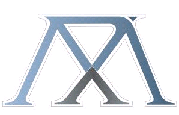 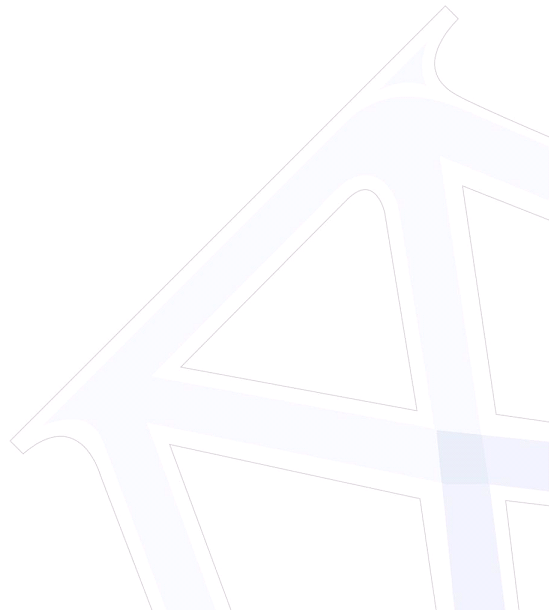 Compensation for Occupational Injuries and Diseases in the mining industry – Analysis and management of claims through RMA system enhancements.
Deodat Kritzinger
MMPA congress
Valley lodge
May 2012
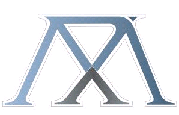 Content of presentation
RMA systems
Medicare
Clientcare
Claims experience
RMA medical offering 
Return to work
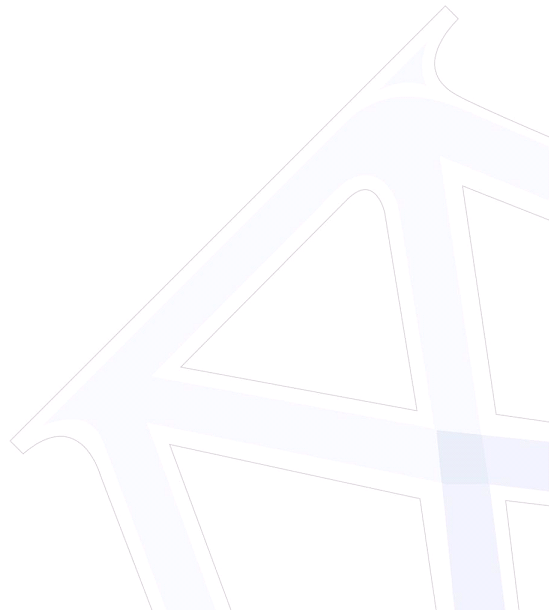 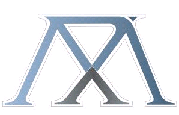 RMA systems
Integrated in-house system with 4 main components:
Claims, 
Medical, 
Underwriting, 
Pensions system
Integrated with external managed healthcare systems
Pharmaceutical benefit management system
Hospital utilisation management
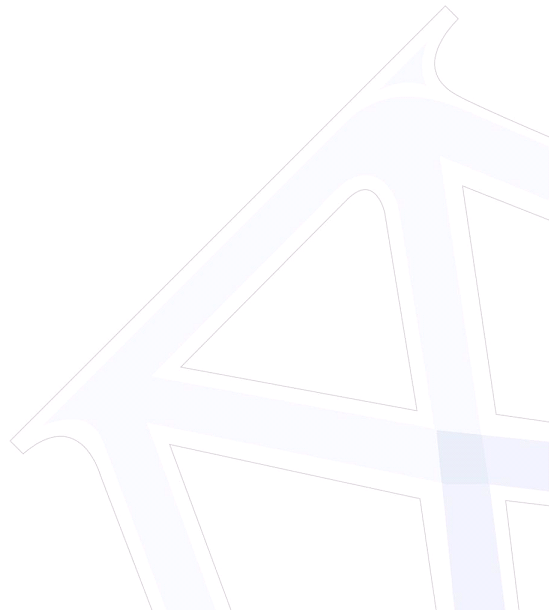 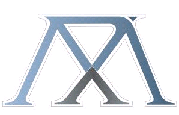 RMA systems
Medicare system
Automated processes
Case management
PMP and mobile clinics
Communication stakeholders
Medical invoice processing
Member and MSP portal
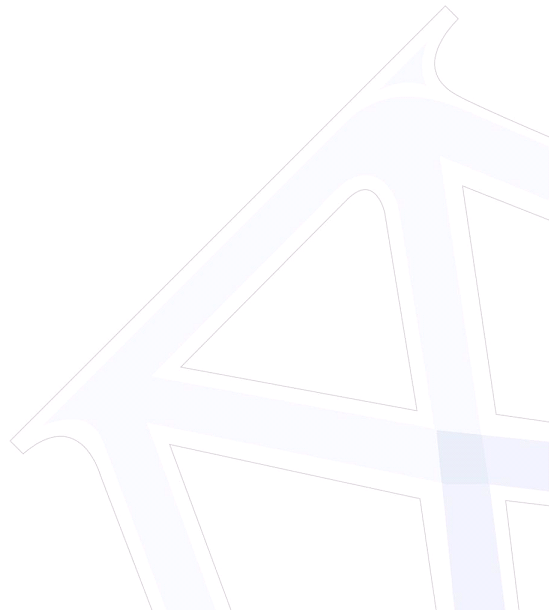 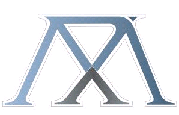 Medical Dept Objectives 2012
“Caring, compassionate, compensation”
Improved communication with stakeholders
Injured
Employer
MSP
Improved response and turn around time on referrals to medical department
Cost containment of medical expenses
Acute
Subsequent care

Strategically “ODMWA administration preparedness”
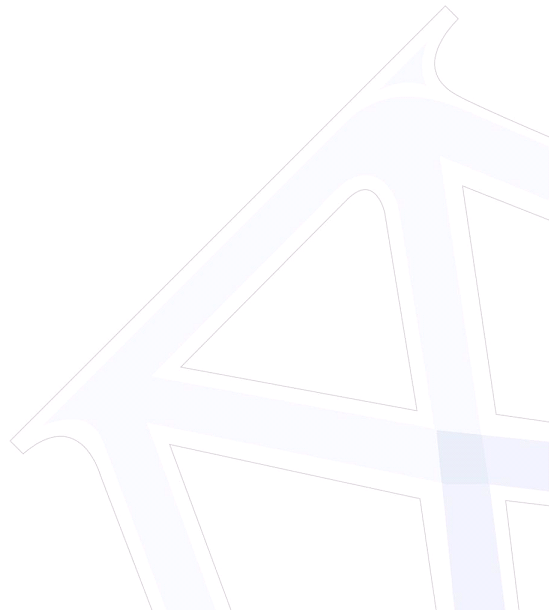 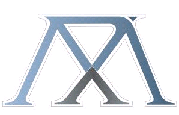 Clientcare
Member groups and claims experience
Premium payers
Premises
Risk rating industry categories
Underground (gold)
Underground others
Shallow underground
Opencast
Surface
Admin and offices
Policy schedule
Assessment
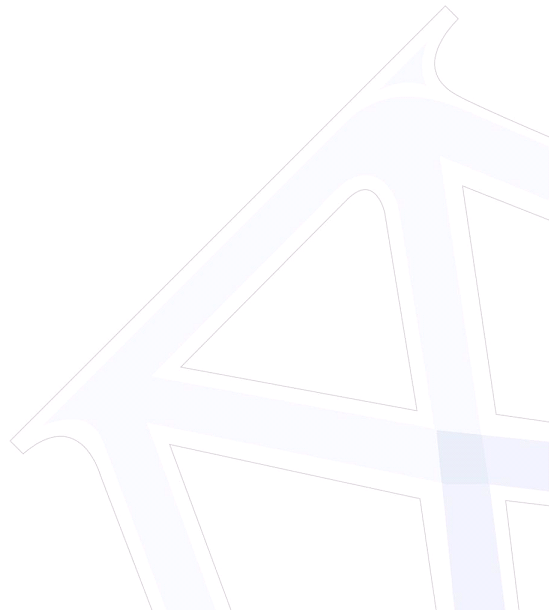 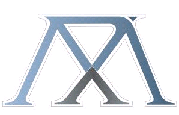 Clientcare data
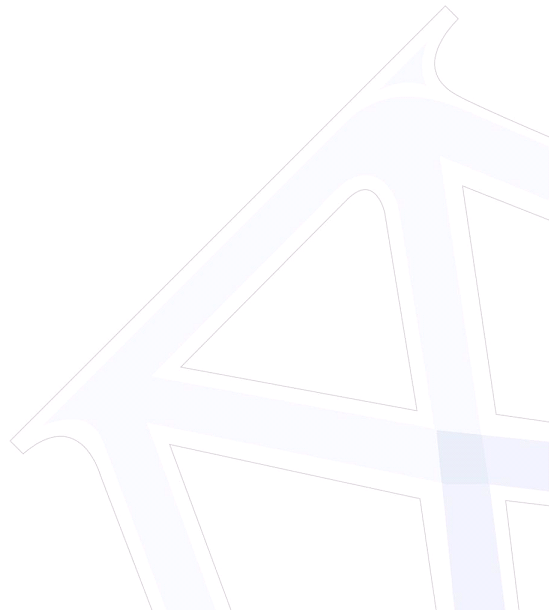 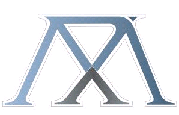 Number of all claims per industry
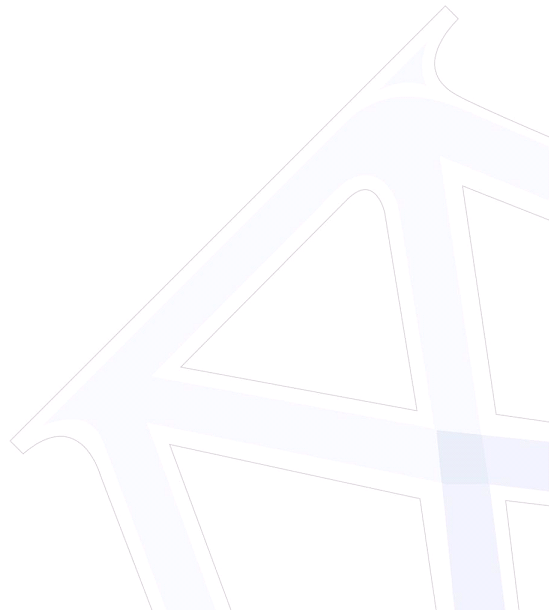 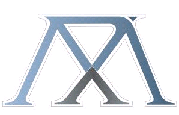 Incident rates
An incidence rate of injuries and illnesses is computed by using the following formula: (Number of injuries and illnesses X 200,000) / Employee hours worked = Incidence rate) (The 200,000 hours in the formula represents the equivalent of 100 employees working 40 hours per week, 50 weeks per year, and provides the standard )
Number of  reported incidents per 100 employees
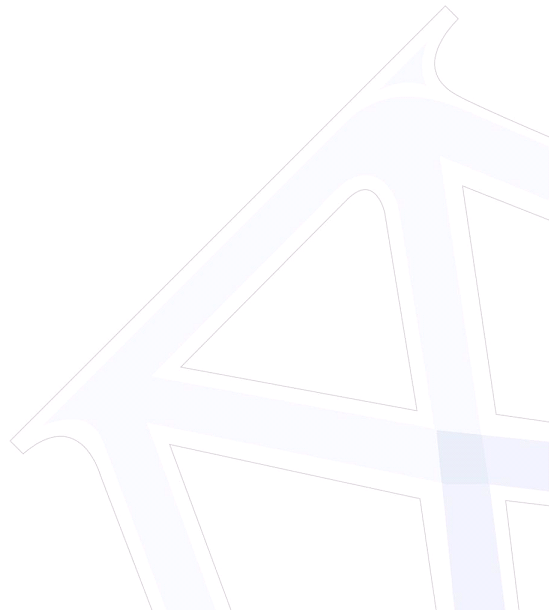 Claims captured 2009
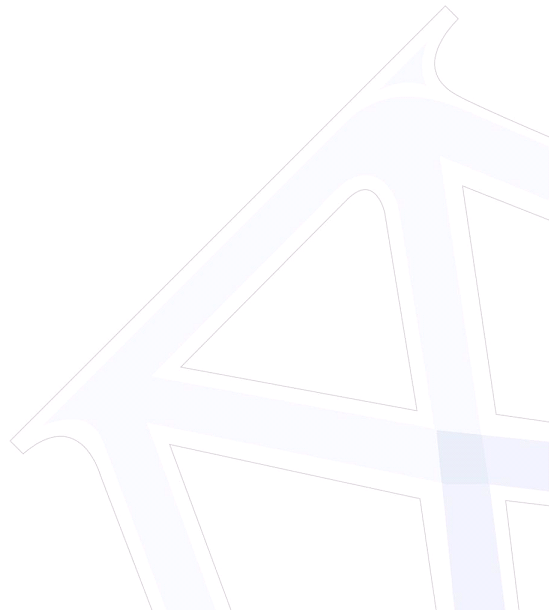 Claims captured per industry 2009
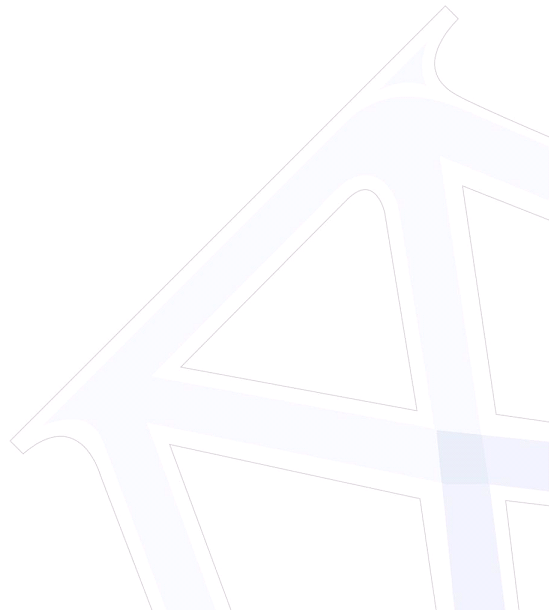 Claims captured 2010
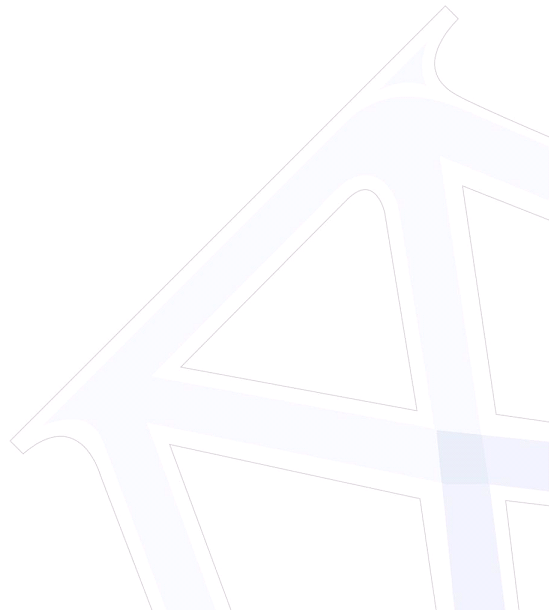 Claims captured per industry 2010
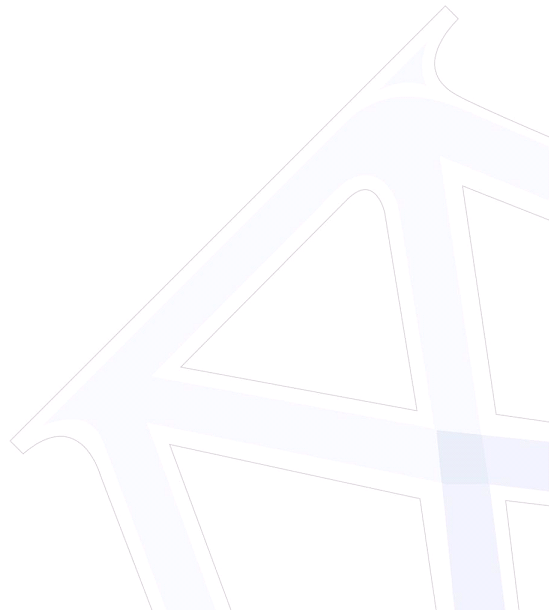 Claims captured 2011
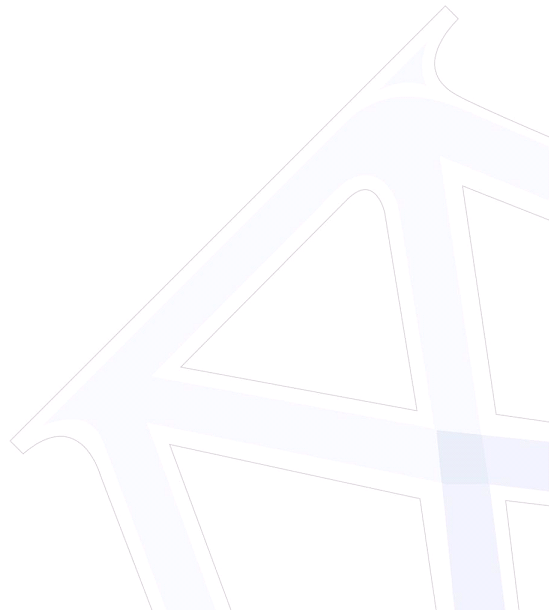 Claims captured per industry 2011
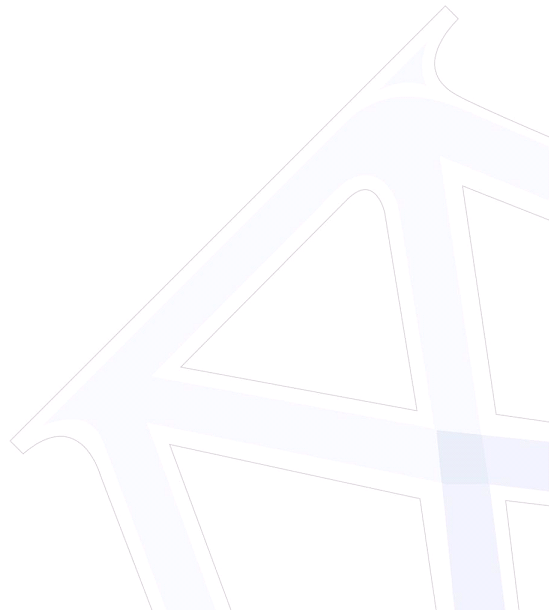 Total cost over 3 year period
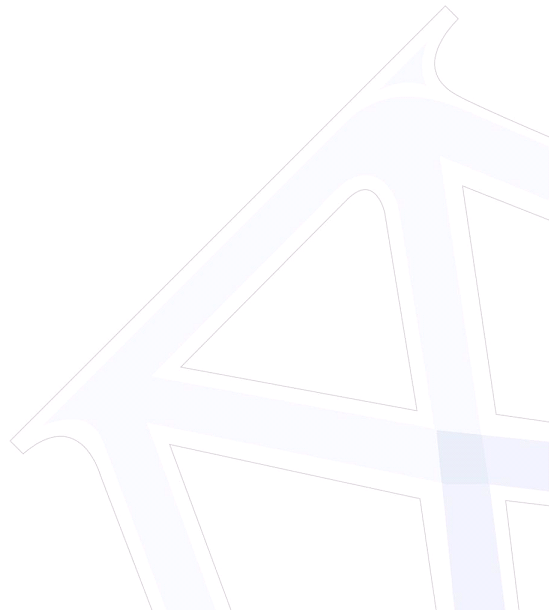 Total cost over 3 year period
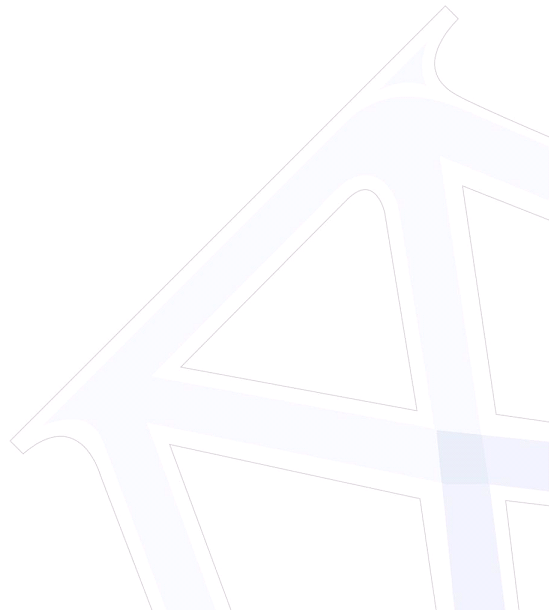 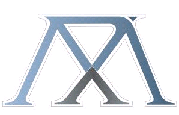 RMA service offering and challenges
Medicare system
Case management of authorised cases

Quality of information, completion documents
Quality of medical reports 
Electronic submission of invoice
Chronic medication
Re-opening of claims
Audiology repository
Early return to work policy
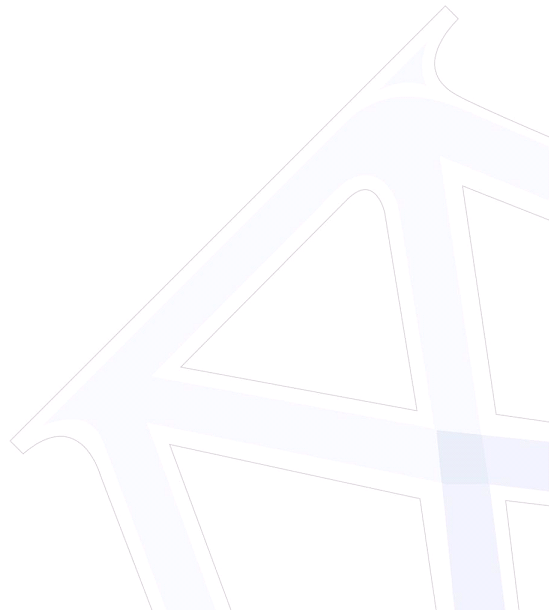 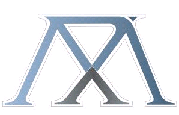 Case management
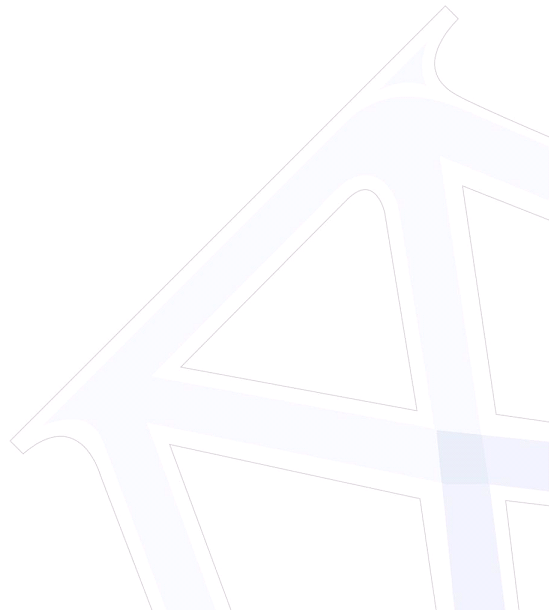 Pharmaceutical Benefit Management
Generic substitution
Compliance
Hospital Utilisation Management
Length of stay
Level of care
ICD 10 and tariff code integration
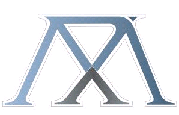 Medical reports
Outstanding reports – first, progress and final



Quality
Unnecessary lost shifts

Role of Occ Health Centre
COF
Separation
Impairment Assessment Clinic ?
Dedicated doctor / disability manager to perform  assessment - assisted RMA doctor
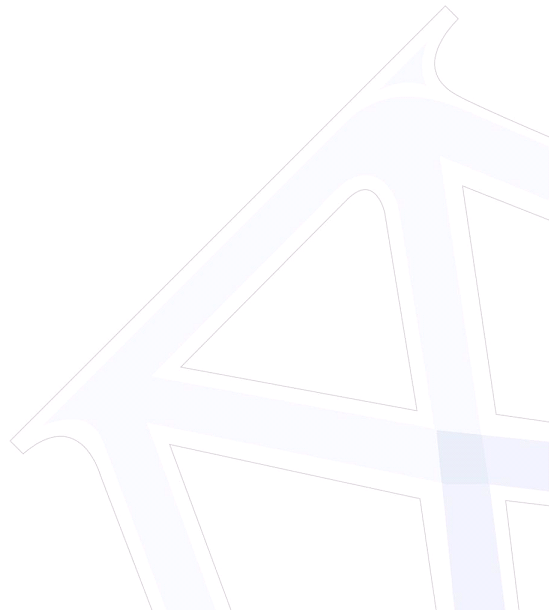 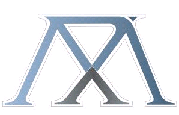 Submission of medical invoices
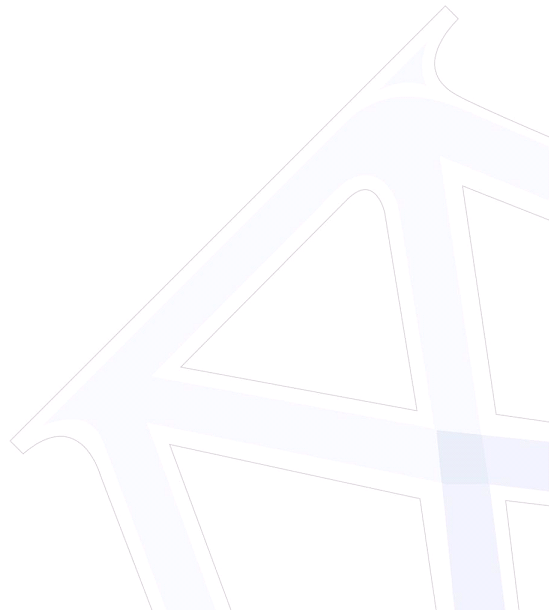 Preferred choice electronic submission
> 80% of invoices  
Minimum criteria for processing invoices
Claim number,
Name and surname
Rx date
ICD 10
Tariff codes
Remittances to MSP
Reconciliation of payments
Duplicate invoices
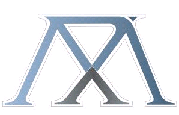 Re-opening of claims and chronic medication
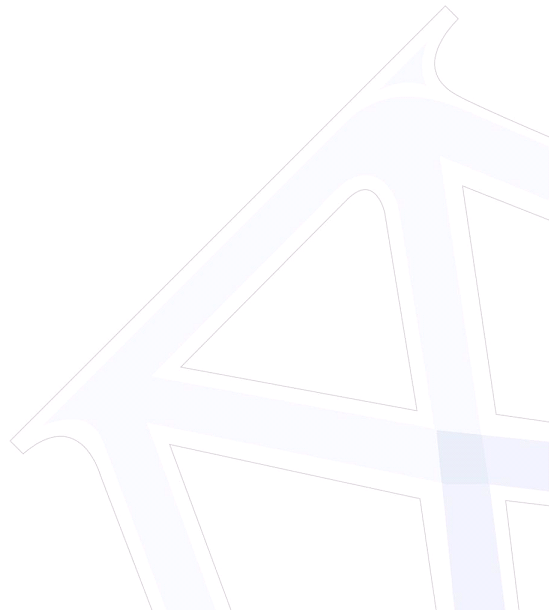 Pre-authorisation required
Prescribed format
Motivation and how treatment will improved or reduce disability 
Authorisation of specific treatment or medication
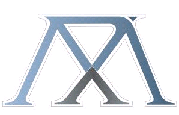 Audiology repository
Database of screening audios performed in industry
SIMRAC Project  - RMA and members
Employers to submit screening audios (download)
Access for members to view individual audiograms and compensation
RMA in position to feedback on trends in industry, commodities, occupations
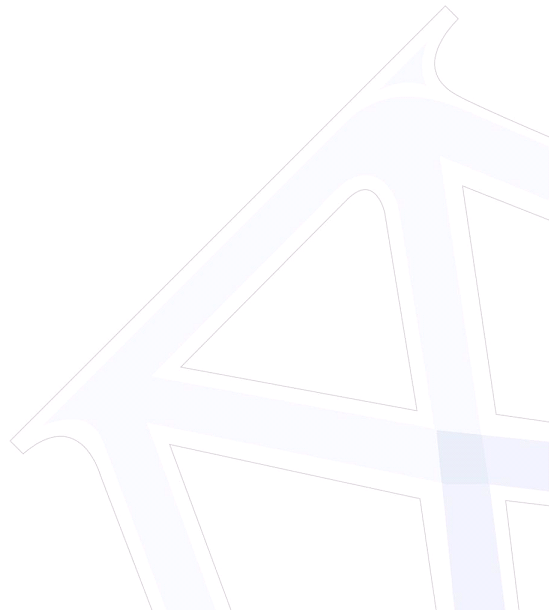 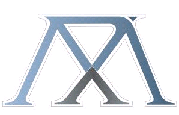 Early return to work
Chances of successful return to work best when RTW process start as soon as possible
Early assessment can help to identify problems
Priority should be given to early and safe return to work duties
Injury management directed to enable injured workers to return to work – “maximising treatment while minimising lost time”
Benefits
Employee – remain in work, financial and job security
Employer – retains skilled workforce, motivation through employee well being, lowered cost and premiums
CF or mutual – reduce cost of claims, less dependency on fund for financial support
Amendment to COIDA
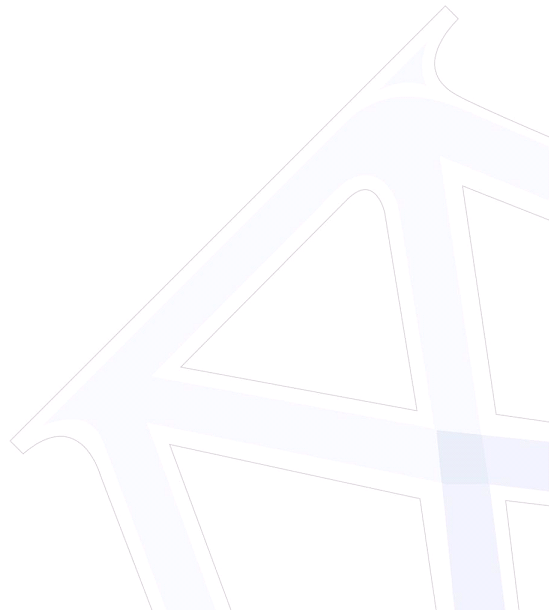 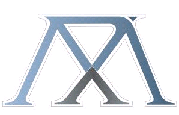 Amendment COIDA
Obligation to rehabilitate
Implement the rehabilitation, re-integration and RTW policy
 “HIRA”
Suitably place or design to accommodate 
Not dismiss within 12 months
Compensate during rehab
Disability manager
Consultation employer and employees
RTW interventions
Case manager
Assist
Monitor progress
Rebate or assessment at lower rate for those employers with policy in place
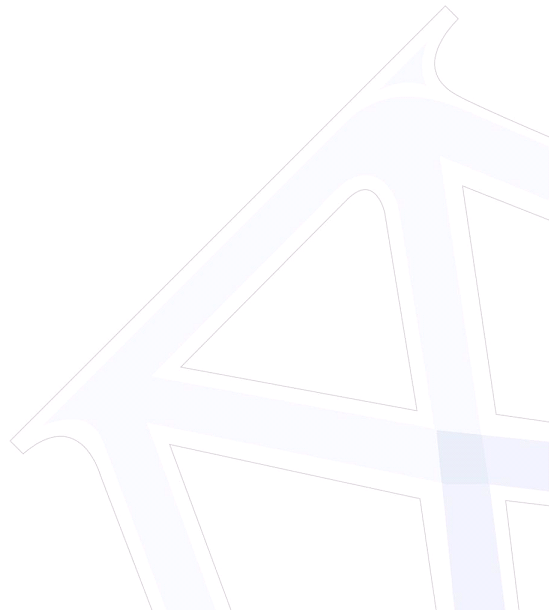 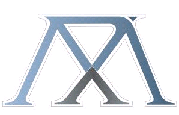 Member and MSP Feedback?
Service delivery
Acute
Subsequent 
Communication and interaction
Validation and payment of medical invoices
Training needs
RMA processes
RMA benefits
Impairment assessment
RTW
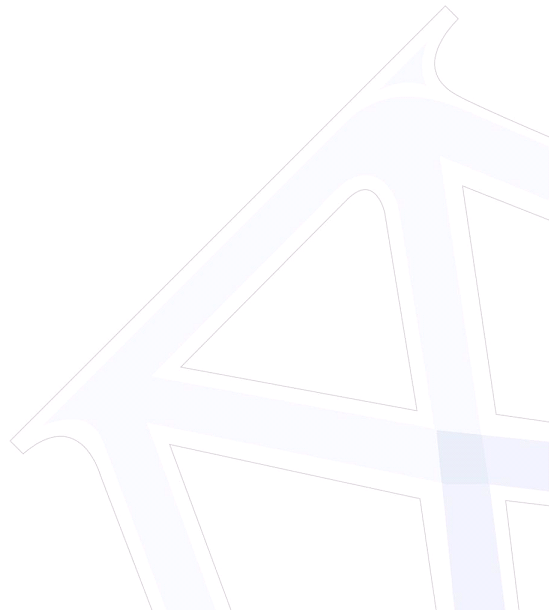 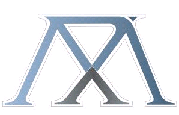 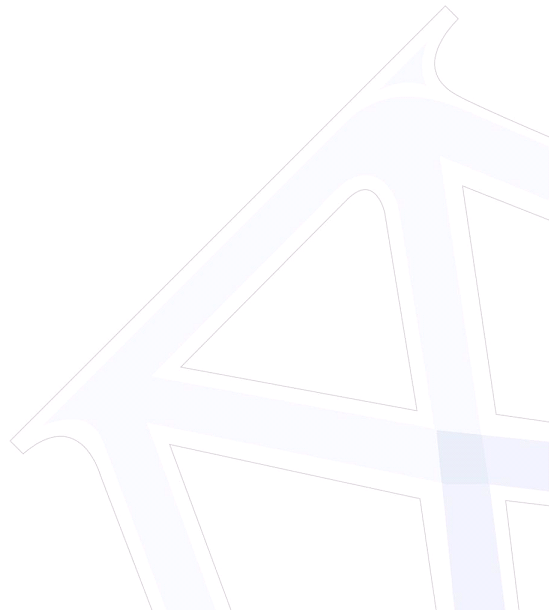 Thank you!